2 July 2020
Factorial notation
LO: Use factorial notation to simplify expressions.
Factorial notation
Some mathematical problem about arrangements and combinations involve large numbers so you will need to develop a number of counting techniques.
Look at the first four terms of this sequence
u1 = 1  u0
= 1
un :
un = n  un-1
u2 = 2  u1
= 2  1
u3 = 3  u2
= 3  2  1
The general term of this sequence is:
 3  2  1
…
(n – 2) 
(n – 1) 
un  = n 
A simpler way to denote this sequence is to use factorial notation where
un  = n!
Factorial notation
un :
un = n  un-1
un  = n!
uo  = 0!
= 1
It follows that
u1  = 1!
= 1
u2  = 2!
= 2  1
u3  = 3!
= 3  2  1
u4  = 4!
= 4  3  2  1
n! is the product of the first n positive integers
…
 3  2  1
(n – 2) 
(n – 1) 
n!  = n 
(n – 1)!
n!  = n 
The factorial rule is:
n!  = n
(n – 1) (n – 2)!
Which can be extended to
Using factorial
Example 1:
5!
Evaluate
5!
= 5  4  3  2  1
= 120
Example 2:
Evaluate
= 210
Using factorial
Example 3:
Evaluate
 3  2  1
= 35
Using factorial
Example 4:
Simplify the expressions
8! + 6!
= 8  7  6! + 6!
= 56  6! + 6!
= 6! (56 + 1)
Factorising
= 6! (57)
Simplify the expressions
10! – 9! + 8!
Example 5:
= 10  9  8! – 9  8! + 8!
= 90  8! – 9  8! + 8!
= 8! (90 – 9 + 1)
Factorising
= 8! (82)
Using factorial
Example 6:
Simplify
Factorising
= 9!
Thank you for using resources from
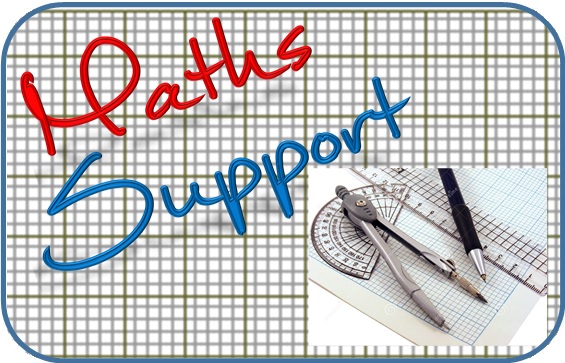 For more resources visit our website
https://www.mathssupport.org
If you have a special request, drop us an email
info@mathssupport.org